Муниципальное бюджетное общеобразовательное учреждение 
Дзержинская средняя школа №2
«Как справиться со стрессом перед ЕГЭ?»
Педагог-психолог 
Заремба Г.А.
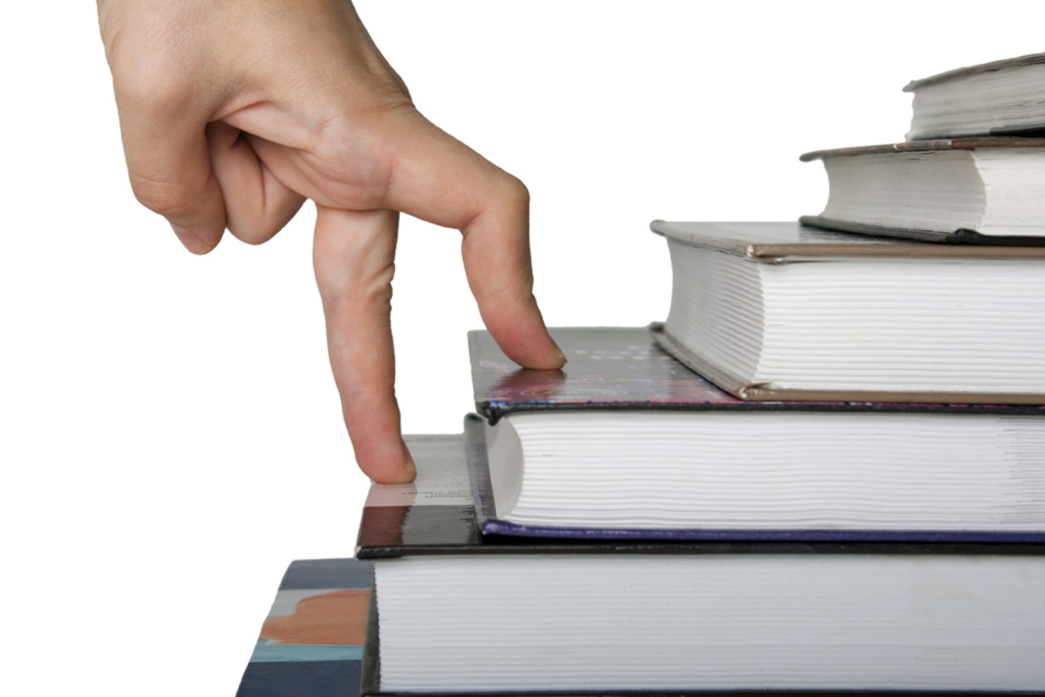 СТРЕСС (от англ. Stress 	напряжение) 	ответная реакция организма на 	экстремальные условия, 	нарушающие эмоциональное 	спокойствие и                    	равновесие 	человека.
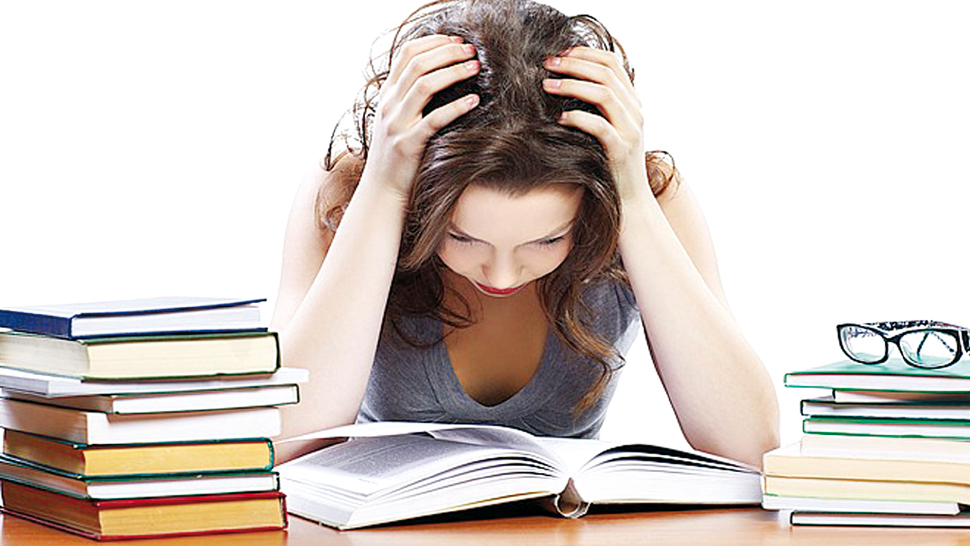 Причины возникновения стрессовой ситуации у школьников:
Сигналы стресса
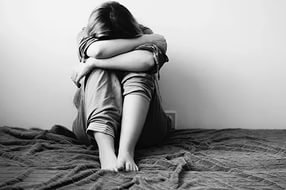 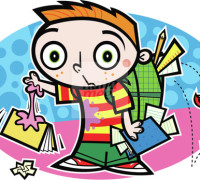 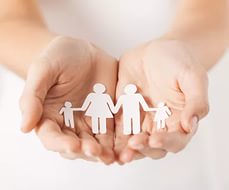 Чтобы поддержать ребенка, необходимо:
Рекомендации родителям
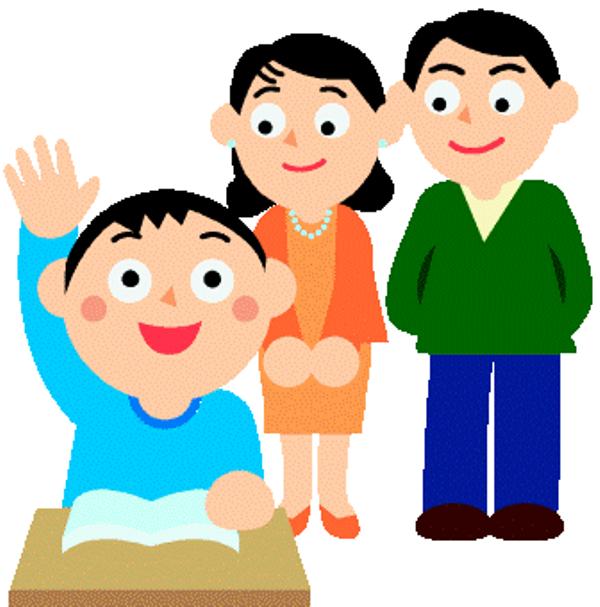 1. Участие в подготовке к ЕГЭ
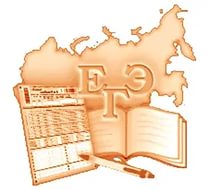 Владение информацией о процессе проведения экзамена.
Обсудите, какой учебный материал нужно повторить. Вместе составьте план подготовки.
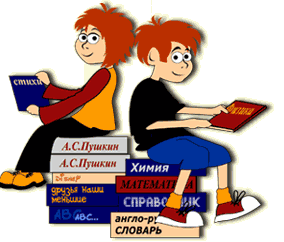 Подготовьте различные варианты тестовых заданий по предмету.
Заранее во время тренировки по тестовым заданиям приучайте ребенка ориентироваться во времени и уметь его распределять.
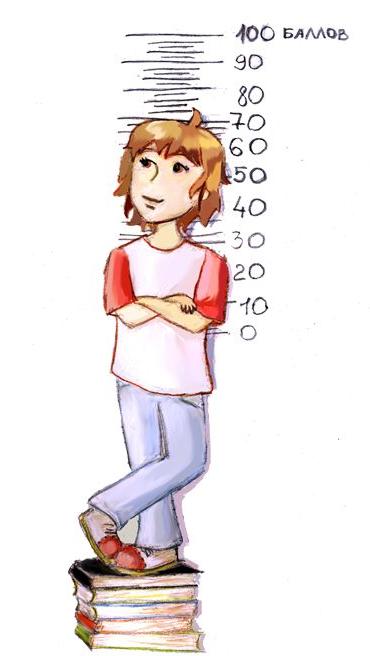 2. Не тревожьтесь о количестве баллов, которые ребенок получит на экзамене. 
 3.  Создайте в своем доме уютную, теплую, рабочую обстановку, чтобы никто не мешал. 
4. Контролируйте режим подготовки ребенка, не допускайте перегрузок, объясните ему, что он обязательно должен чередовать занятия                  с отдыхом.
4. Во время интенсивного умственного напряжения необходима питательная и разнообразная пища и сбалансированный комплекс витаминов.


Употребляй в пищу грецкие орехи, молочные продукты, рыбу, мясо, овощи, фрукты, шоколад. 
Необходимо пить большое количество воды, особо полезна минеральная вода.
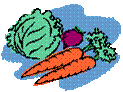 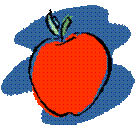 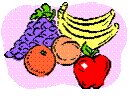 6. Подбадривайте детей, хвалите их за то, что они делают хорошо. 

7. Родителям необходимо самим следить за своим эмоциями, успокоиться. Если ребёнок будет чувствовать уверенность родителей, и это придаст уверенность ему самому.
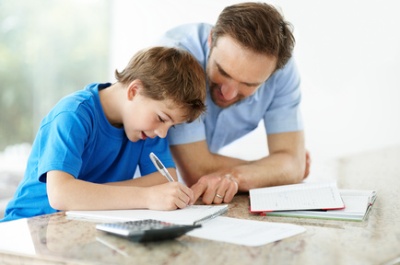 8. Наблюдайте за самочувствием ребенка, никто, кроме Вас, не сможет во время заметить и предотвратить ухудшение состояния ребенка, связанное с переутомлением.
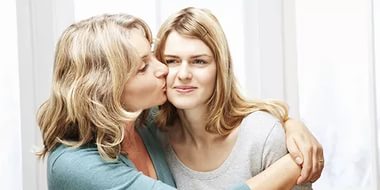 9. Исключите повышенный тон, нервозность в общение с ребенком
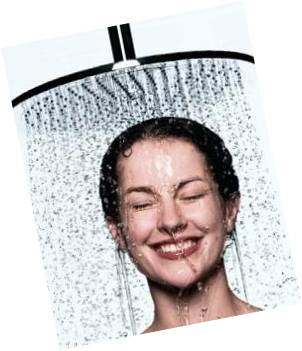 Способы снять нервно-психическое напряжение:
- спортивные занятия;
                                                                          - контрастный душ;
                                                                                -  мытье посуды;
- скомкать лист бумаги и выбросить;
- слепить из газеты, бумаги свое настроение;
- громко спеть свою любимую песню;

                                                      -   покричать то громко, то тихо;
                                                        -  погулять на свежем воздухе;
                                                          - вдохнуть глубоко 10 раз;
                                                                -  потанцевать под музыку.
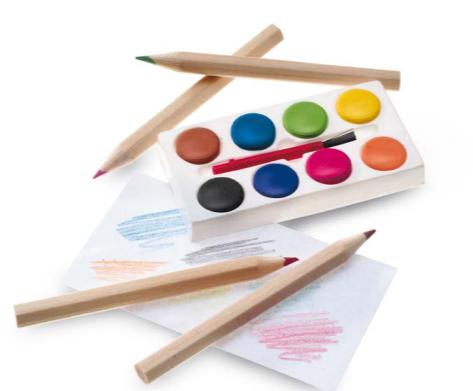 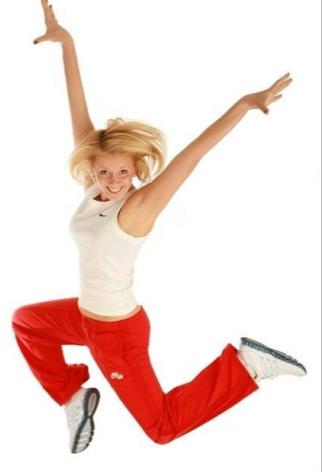 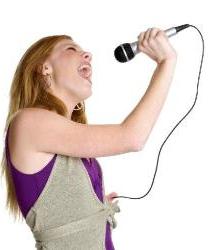 Основной способ саморегуляции - САМОВНУШЕНИЕ
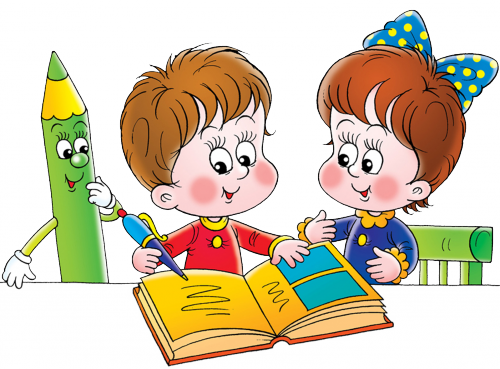 Создание «установки на успех»
Составьте лесенку ситуаций, вызывающих страх, т.е. последовательность шагов, приводящих к тревожному состоянию.
После перечисления всех тревожных ситуаций представляйте себя в каждой ситуации по 5 секунд, а затем расслабьтесь. Важна последовательность перехода по цепочке. Время между ситуациями можно доводить до 30 секунд.
Способы снятия напряжения и концентрации внимания:
АРОМАТЕРАПИЯ
Лаванда, ромашка и валериана действуют успокаивающе.
Анис, апельсин и базилик стабилизируют настроение, устраняют депрессию, печаль и тревогу. 

УПРАЖНЕНИЯ ДЛЯ БЫСТРОГО РАССЛАБЛЕНИЯ.

ДЫХАТЕЛЬНАЯ ГИМНАСТИКА
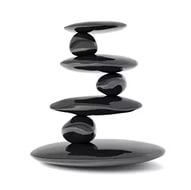 Спасибо за внимание
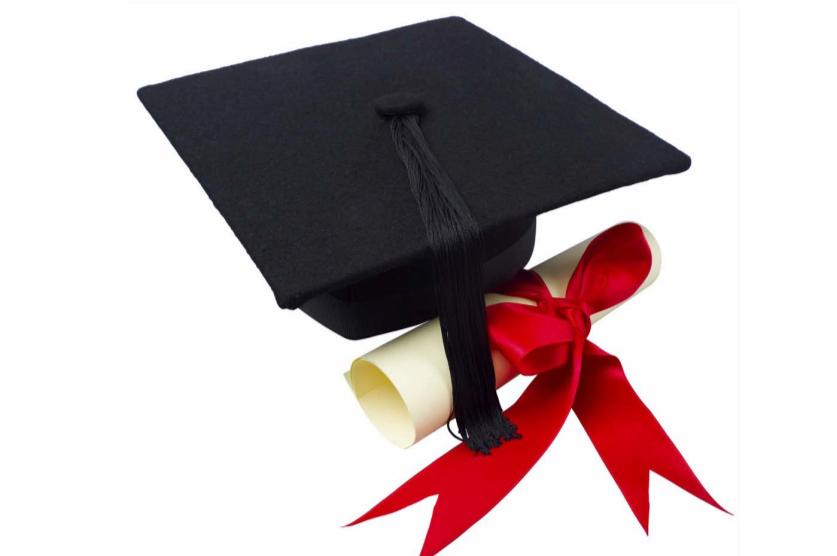